Chiba Campaign Daily Report2018/11/06
Al Mashroor Fatmi
*AOT Data by AERONET observation not available since 1st Nov, 2018
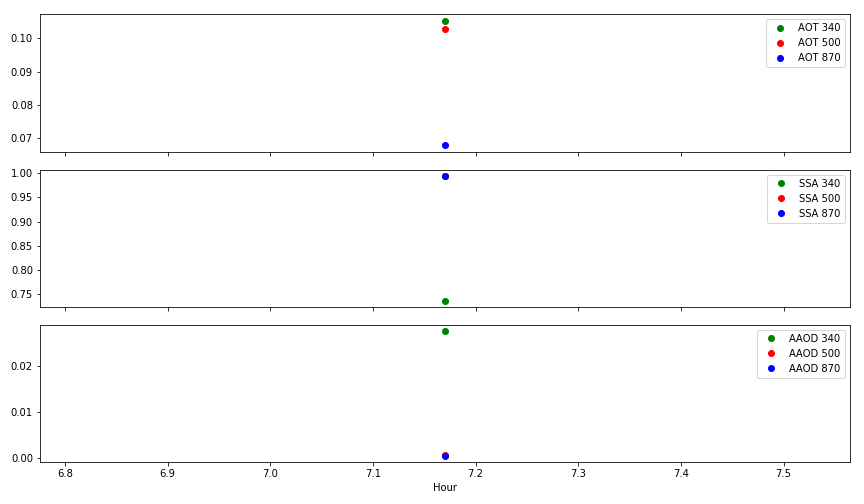 AOT, SSA, AAOD at wavelengths of 340, 500, 870 nm on 6th Nov, 2018 observed by Sky Radiometer